C7188 Úvod do molekulární medicíny 1/12
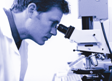 Definice
Historie
Obsah kurzu
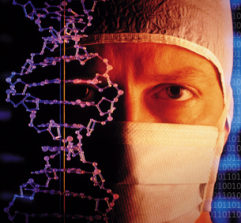 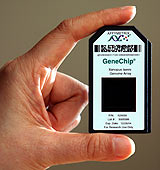 doc. RNDr. Ondřej Slabý, Ph.D.
Masarykův onkologický ústav
Lékařská fakulta Masarykovy univerzity
CEITEC
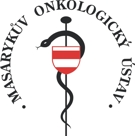 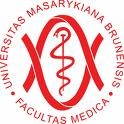 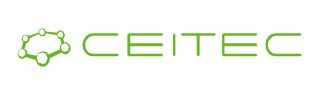 © Ondřej Slabý, 2011
Úvod do molekulární medicíny 1/12
Vymezení pojmu MOLEKULÁRNÍ MEDICÍNA
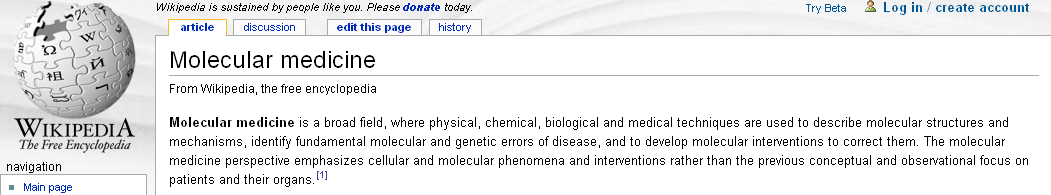 MOLECULAR MEDICINE is
a branch of medicine that develops ways to diagnose and treat disease by understanding the way genes, proteins, 
and other cellular molecules work. Molecular medicine is based on research that shows how certain genes, 
molecules, and cellular functions may become abnormal in diseases such as cancer. 
					according to National Cancer Institute (NCI)
[1] Massoud TF, Gambhir SS, Trends in Molecular Medicine, 2007
Molekulární medicína je obor založený na aplikaci poznatků a metod molekulární biologie 
do klinické medicíny vedoucí k cílené prevenci a vyššímu stupni integrace diagnózy a terapie.
Molekulární medicína je širší pojem, nesprávně synonymicky používané pojmy: 

~ Personalizovaná  medicína ~ individualizovaná medicína ~ „adresná“ medicína
~ Translační medicína („from bench to bedside“)

Zahrnuje obory jako farmakogenetika/genomika, nutrigenetika/genomika, 
ale také mikrobiologickou DNA diagnostiku, prenatální diagnostiku,...
Strana 2
© Ondřej Slabý, 2011
Úvod do molekulární medicíny 1/12
Koncepce a hlavní náplň oboru MOLEKULÁRNÍ MEDICÍNA
Identifikace individuálních genetických dispozic ke konkrétním chorobám 
	a formulace preventivních opatření (molekulární epidemiologie, např. nutrigenomika)
Aplikace molekulárně-biologických metod do klinické diagnostiky (mikrobiologická DNA diagnostika, prenatální diagnostika,...)
Zdokonalení diagnostiky a přesnější formulace nozologických jednotek zohledňující jejich molekulární patologii
Identifikace nových terapeutických cílů (molekulárních struktur buňky) co nejvíce specifických pro dané onemocnění
Příprava léčiv nové generace (21st century therapeutics, cílená léčba, buněčná terapie, genová terapie,...)
Individualizace léčby na základě genetického pozadí jedince
Zdokonalení a zrychlení transferu technologií z laboratoří k lůžku pacienta (from bench to bedside)
Bioetika a právo
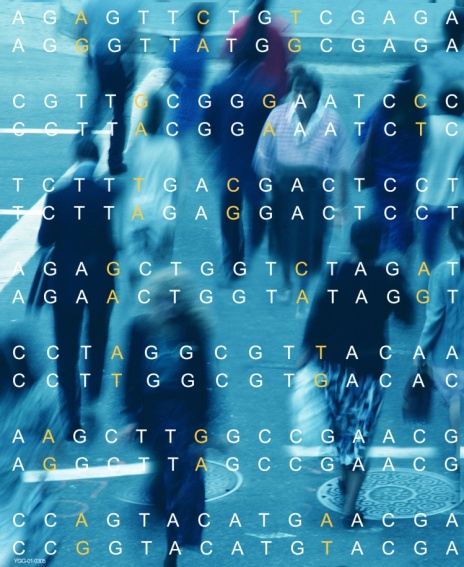 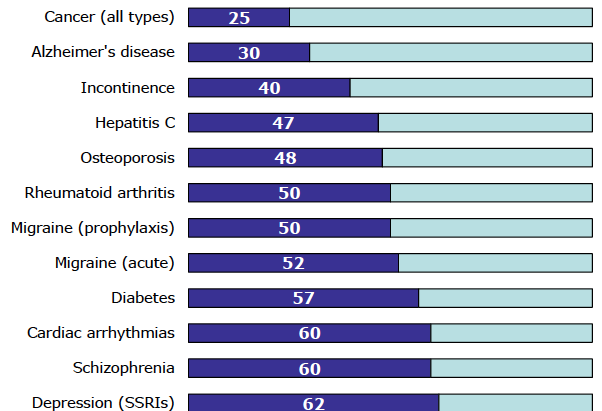 INTEGRACE DIAGNÓZY A TERAPIE!!!
Strana 3
© Ondřej Slabý, 2009
[Speaker Notes: 1)Kardiologie – SNP eNOS, apoB, LDLreceptor, MTHFR, ACE, plazminogen, inhibitor aktivatoru plazminogenu, ... psychiatrie zavislosti-DDR2, CCR5 HIV vstup do bunky spolecne s CD4 – mutace vede ke vzniku defektniho proteinu,BRCA1, BRCA2 – karcinom prsu, ovaria, RB1-retinoblastom, TP53=LiFramen, MLH1, MSH2, PMS1, MEN1, VHL-karcinom ledvin,atd. GENSCAN GHC a jine, nutrigenomika – individualizovany jidelicek,...
2)Priklad karcinomu prsu basal like, luminal likeA-C,Her2, breast like, klasifikace velkobunecneho Blymfomu, hypertenze,... ACE inhibitory
3 a 4) Terapeuticke cile – EGFR 5) KRAS, DPD, UGT – UDP glukuronosyl transferase, warfarin - CYP2C9
erbitux kolorektalni karcinom]
Úvod do molekulární medicíny 1/12
Pacienti se stejnou diagnózou
INTEGRACE DIAGNÓZY A TERAPIE
Pacienti odpovídající na léčbu
bez znaků závažné toxicity
Dogma JEDNA NEMOC=JEDNA LÉČBA
Pacienti neodpovídající na léčbu
nebo vykazující závažnou toxicitu
Strana 4
© Ondřej Slabý, 2009
Zrušení dogmatu JEDNA NEMOC=JEDNA LÉČBA
Nosologická jednotka je dnes definována jako konkrétní příčina, která vede k rozvoji 
typického souboru příznaků. Tato „konkrétní“ příčina ovšem v naprosté většině případů
 není definována na molekulární úrovni.

Neexistují dva naprosto stejné případy téže nemoci
Jen velmi malá část lidských nemocí má jednoduchou, dokonce jedinou příčinu
(některé dědičné nemoci a závažné infekce)

I zde - hemofilie, tuberkulóza a AIDS kolísají individuální příznaky tak značně, že je nutné
hovořit pouze o celkovém klinickém obrazu

1. Genetické dispozice ovlivňují průběh téměř všech nemocí
2. Mohou existovat rozdílné molekulární podtypy v rámci jedné diagnózy



Příklad molekulární klasifikace karcinomu prsu
Sorlie et al, PNAS, 2001
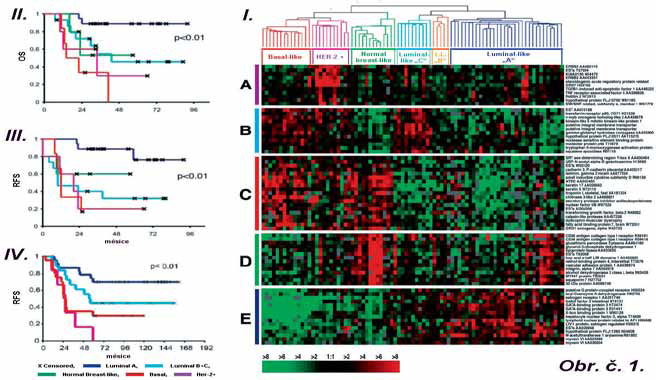 Existuje pět molekulárních podtypů 
karcinomu prsu
Strana 5
© Ondřej Slabý, 2009
Úvod do molekulární medicíny 1/12
Zrušení dogmatu JEDNA NEMOC=JEDNA LÉČBA
Nejsou dvě léčby stejné = účinky jednoho léčiva se liší v závislosti na genetickém pozadí
jedince = farmakogenetika, farmakagenomika

Volba správné terapie nikoliv pouze na základě diagnózy, 
ale také vzhlededem ke schopnosti organismu nakládat s příslušnou látkou
(vliv genetiky, vliv prostředí – interakce složek potravy)

Farmakokinetika – např. metabolická schopnost organismu (CYP2D6, DPD) 
→ toxicita, rezistence
Farmakodynamika – přítomnost molekulárních změn 
→ rezistence

Předpoklad farmakogenetiky a farmakogenomiky:

Genetické změny (prediktivní markery) spojené s fenotypy toxicity a rezistence 
jsou předem identifikovatelné.
Strana 6
© Ondřej Slabý, 2009
Úvod do molekulární medicíny 1/12
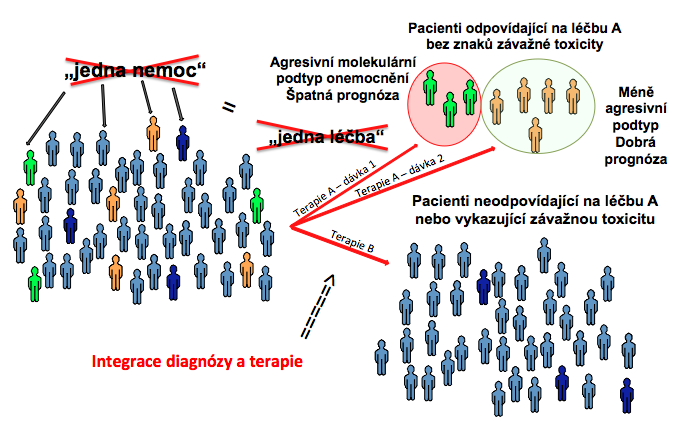 Cíl tzv. precizní medicíny (precision medicine)
Strana 6
© Ondřej Slabý, 2009
Úvod do molekulární medicíny 1/12
MOLEKULÁRNÍ MEDICÍNA
Cílená prevence, integrace diagnózy a terapie
Molekulární epidemiologie
Molekulární patologie
Molekulární diagnostika
Molekulární farmakologie
aplikace
výzkum
INDIVIDUALIZOVANÁ 
MEDICÍNA
TRANSLAČNÍ MEDICÍNA
KLINICKÁ PRAXE
výzkum
aplikace
Pouze ilustrace
Myšleno pouze 
jako stavba,
nikoliv
EU parlament!
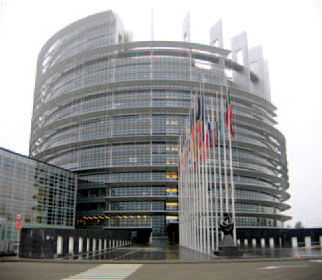 molekulární biolog
lékař
Strana 2
© Ondřej Slabý, 2011
Úvod do molekulární medicíny 1/12
INTEGRACE DIAGNÓZY A TERAPIE!!!
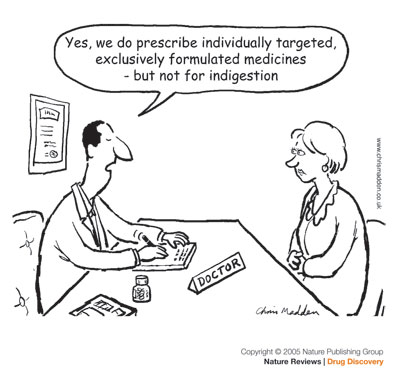 Strana 7
© Ondřej Slabý, 2009
Úvod do molekulární medicíny 1/12
Proč je investováno tolik financí do výzkumu a vývoje v oblasti MOLEKULÁRNÍ MEDICÍNY?
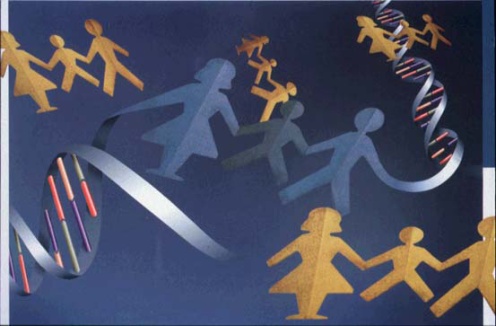 „If it were not for the great variability among individuals,
Medicine might be a Science not an Art“
Sir William Osler, The Principles and Practice of Medicine, 1892
Strana 8
© Ondřej Slabý, 2009
Úvod do molekulární medicíny 1/12
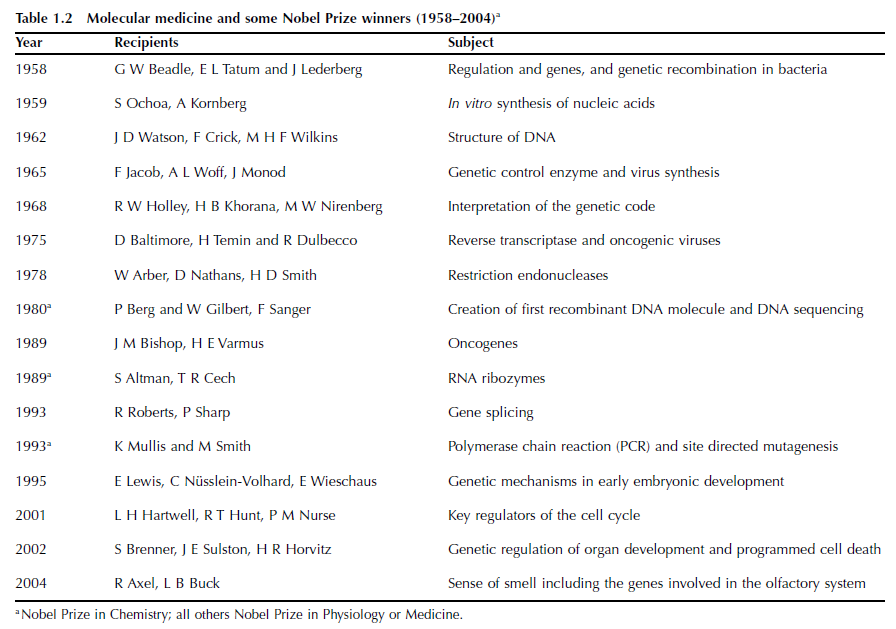 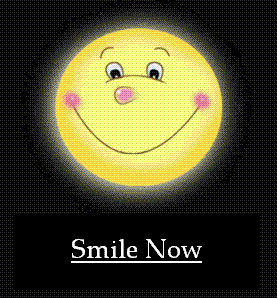 Strana  20
© Ondřej Slabý, 2009
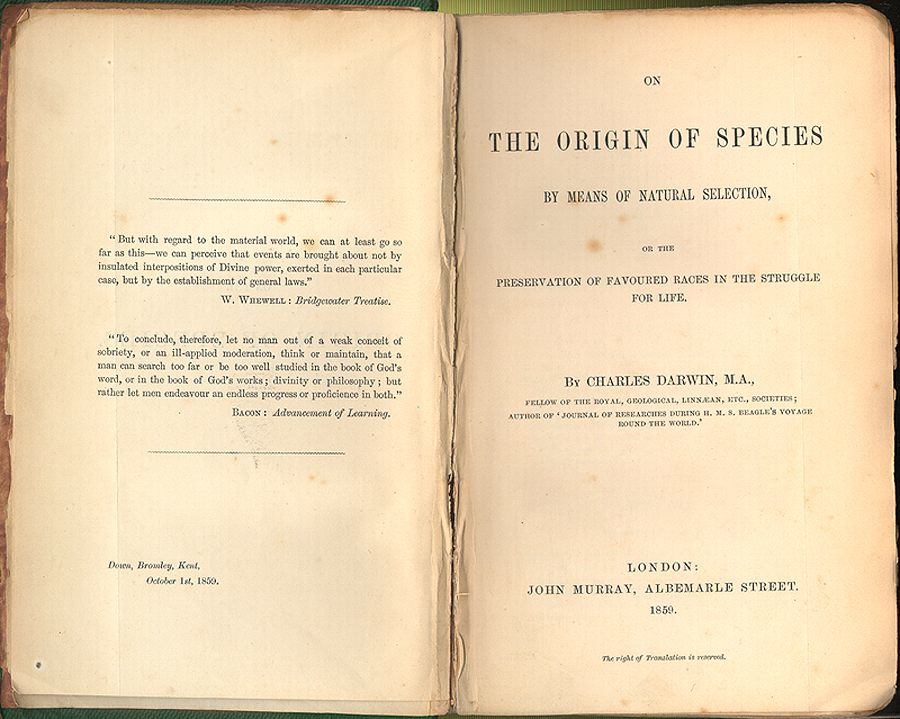 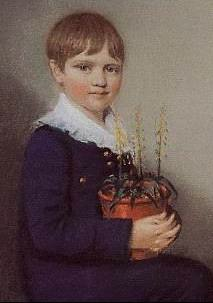 Úvod do molekulární medicíny 1/12
Historie molekulární medicíny – „počátky“
1715 Giovanni Battista Morgagni, 1858 Rudolf Virchow
1859 Charles Darwin, 1865 Gregor Mendel, 
1910 Thomas Hunt Morgan, 1944 Barbara McClintok
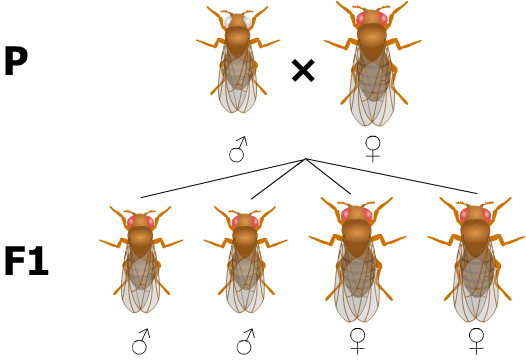 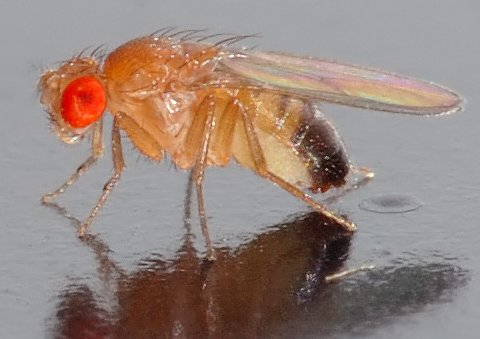 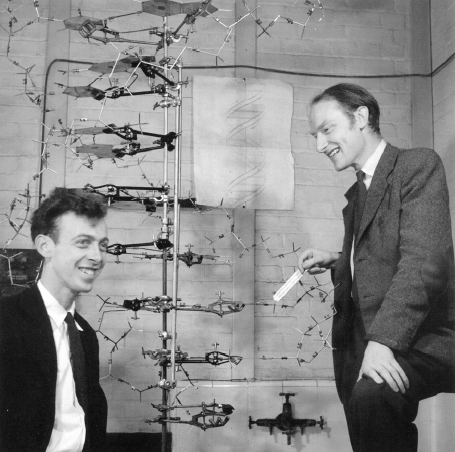 1949 – Linus Pauling – pojem Molekulární onem.
1953 – James D. Watson a Francis Crick 
– sekundární struktura DNA

Nobelova cena – 1962

1957 – Francis Crick a George Gamov
CENTRÁLNI DOGMA molekulární biologie
Strana 9
© Ondřej Slabý, 2009
[Speaker Notes: Asi nejslavnejsim ranym patologem byl Morgagni lokalizoval nemoci do organu zakladatel patologicke anatomie, Německy patolog Virchow – tkane, bunky mikroskopicka anatomie
vzniku druhů přírodním výběrem, O pohlavnim vyberu
První ucelenou evoluční teorii vytvořil Jean Baptiste Lamarck (viz lamarckismus), ale dnešní vědci vycházejí spíše z teorie, kterou později předložil Charles Darwin (viz darwinismus, neodarwinismus), který spojil myšlenku postupné evoluce druhu s přírozeným výběrem, jakožto příčinou a hybnou silou evoluce. Kromě evoluce biologické se uplat'nuje i evoluce kulturní.
Neodarwinismus je souhrnné označení pro současné hlavní paradigma evoluční teorie vzešlé z Darwinova učení. Zahrnuje zejménaNovou syntézu, tj. dřívější spojení darwinismu, Mendelovy genetické teorie a populační genetiky,genocentrický pohled na evoluci, jak byl popsán v pracích George C. Williamse a zpopularizován a rozveden v knihách Richarda Dawkinse (viz sobecký gen) aširoký adaptacionismus, přesvědčení, že hlavním motorem vývoje organismů je neustálé přizpůsobování se podnětům prostředí a že naprostou většinu znaků současných organismů lze vysvětlit nějakou dřívější adaptací.
olekulární podstata některých biologických systémů, jako jsou krevní srážení, imunitní systém, vidění apod., je velmi složitá a Behe se domnívá, že tyto systémy jsou neredukovatelně komplexní (irreducibly complex). Neredukovatelně komplexní je ten systém, který je tvořen několika dobře propojenými, vzájemně interagujícími částmi, jež přispívají k základní funkci tohoto systému, přičemž odstranění kterékoli části vede ke ztrátě funkce systému. Behe uvádí, že Darwin ve své knize „O vzniku druhů“ říká:Jestliže by mohla být demonstrována existence komplexního orgánu, u nějž by nebylo možné, aby vznikl díky četným následným malým modifikacím, moje teorie by se zhroutila. (Přeložil E. P.)Když Darwin asi před 150 lety navrhoval svoji teorii, nemohl znát molekulární podstatu života. Živé organizmy se jevily jako poměrně jednoduché systémy a z hlediska našeho současného poznání můžeme říci, že pro Darwina představovaly „černé skříňky“, do jejichž podstaty nemohl nahlédnout. Behe se trpělivě snaží čtenáři vysvětlit, že některé biologické systémy jsou na molekulární úrovni neredukovatelně komplexní.
V roce 1933 dostal Nobelovu cenu za lékařství a fyziologii za objevy role chromozomů v dědičnosti. Věren svému šlechetnému duchu, podělil se s odměnou za cenu se svými kolegy Sturtevantem a Bridgesem.Morgan se svými spolupracovníky odvodili z rozsáhlých pokusů s křížením drozofil, že geny jsou umístěny na chromozomech, a to v lineárním pořadí a že geny umístěné na stejném chromozomu tvoří jednu vazbovou skupinu.
Barbara McClintock (16. června 1902, Hartford, Connecticut – 2. září 1992, Huntington, New York) byla americká novátorská vědkyně a světově uznávaná cytogenetička. Zavedla například pojem skákající gen (genetická informace je pohyblivá). Za tento objev obdržela v roce 1983 Nobelovu cenu za fyziologii a lékařství. Byla také oceňena Wolfovou cenou za lékařství.]
Úvod do molekulární medicíny 1/12
1966 – Marshall Nirenberg, Heinrich Mathaei a Severo Ochoa rozluštili genetický kód
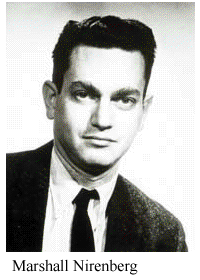 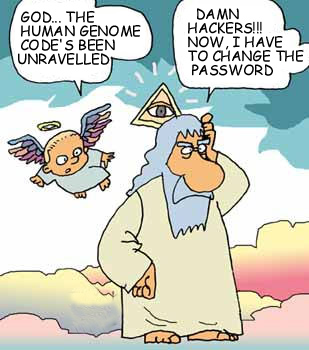 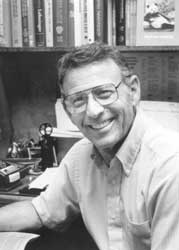 Nobelova cena 1968
Paul Berg
1970 David Baltimore izoloval enzym reverzní transkriptázu z RNA retroviru
1972 Paul Berg vytvořil první rekombinantní molekulu DNA
1974 Paul Berg navrhuje v Science dobrovolné moratorium na techniky rekominantní DNA
1974 Frederick Sanger zavedl metodu sekvenace DNA
1976 První biotechnologická společnost založená v Kalifornii GENENTECH, Inc – první lék 
připravený in vitro pomocí genového inženýrství – lidský inzulin uvedený na trh 1982
Strana  10
© Ondřej Slabý, 2009
Úvod do molekulární medicíny 1/12
1978 David Botstein zavedl metodu polymorfizmu délky restrikčních fragmentů (restriction fragment length polymorphisms-RFLP)
Zásadní metoda pro identifikaci jednonukleotidových polymorfizmů (SNPs)
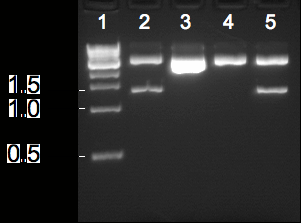 1983 Kary Mullis v Cetus Corporation zavedl 
polymerázovou řetězovou reakci (PCR)
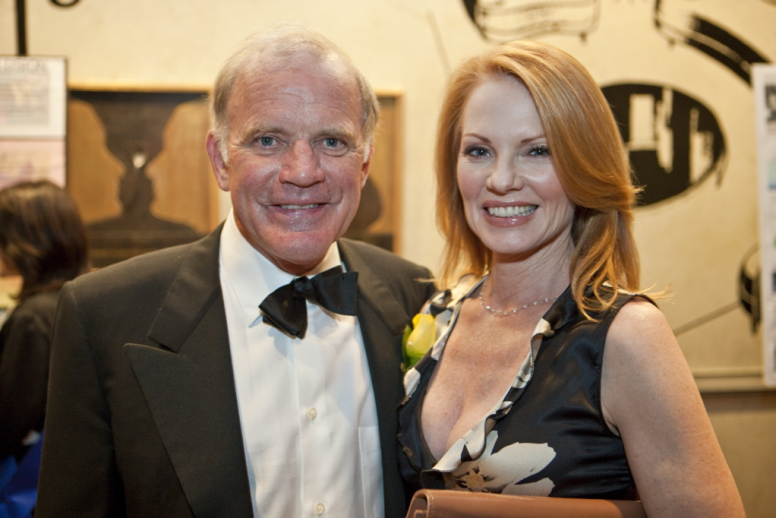 EcoR1 – GAATTC
Restrikční endonukleázy
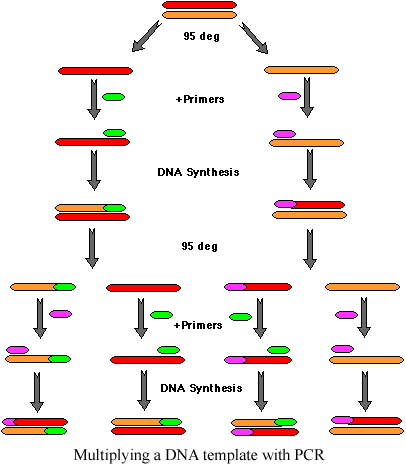 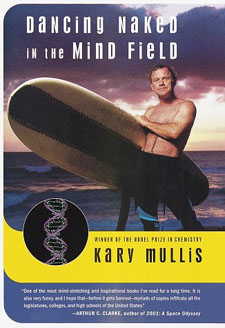 Karry Mullis s hvězdou seriálu CSI: Las Vegas
Marg Helgenberger
Strana  11
© Ondřej Slabý, 2009
Úvod do molekulární medicíny 1/12
The PCR Song
There was a time when to amplify DNA,
You had to grow tons and tons of tiny cells.
Then along came a guy named Dr. Kary Mullis,
Said you can amplify in vitro just as well.
Just mix your template with a buffer and some primers,
Nucleotides and polymerases, too.
Denaturing, annealing, and extending.
Well it’s amazing what heating and cooling and heating will do.
PCR, when you need to detect mutations.
PCR, when you need to recombine.
PCR, when you need to find out who the daddy is.
PCR, when you need to solve a crime.
(repeat chorus)
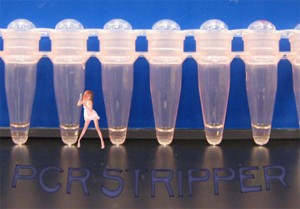 Strana  10
© Ondřej Slabý, 2009
Úvod do molekulární medicíny 1/12
Historie molekulární medicíny – moderní éra 1980s-2000s
Geny a nádorová onemocnění
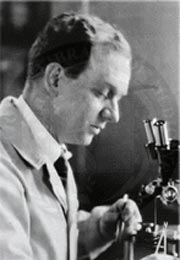 Peyton Rous popsal význam viru v etiologii sarkomu kuřat
Rous Sarcoma Virus (RSV)

Počátkem osmdesátých let, byl klonován segment DNA 
z nádorové linie močového měchýře, který vykazoval schopnost
indukovat neoplastickou transformaci v jiných buňkách 
=ONKOGEN
Nobelova cena, 1989
Nádorové supresory
2001- Nobelova cena
L Hartwell, R Hunt, P Nurse
regulátory buněčného cyklu
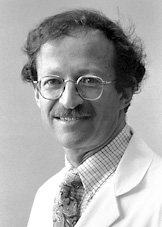 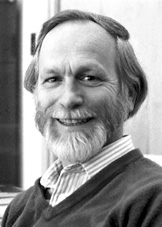 Peyton Rous, 
Nobelova cena 1966
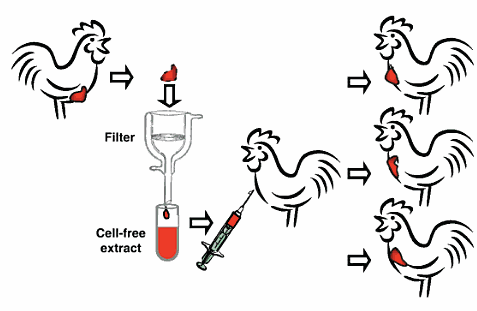 J. Michael Bishop
Harold E. Varmus
Onkogeny jsou defektní formy proto-onkogenů (RSV)
Strana  15
© Ondřej Slabý, 2009
Úvod do molekulární medicíny 1/12
Historie molekulární medicíny – moderní éra 1980s-2000s
Mutační analýza

Počátkem devadesátých let se objevují automatické sekvenátory (příliš nákladné)
Nejpoužívanější jsou stále metody založené na PCR
RFLP – polymorfizmus délky restrikčních fragmentů
SSCP – polymorfizmus konformace jednořetězcové DNA
DGGE – elektroforéza v gradientovém denaturačním gelu 
Na trhu se objevují komerční DNA kity – diagnostika

Genová terapie
1987 – první rekombinantní DNA vakcína pro hepatitidě B, vytvořená inzercí segmentu
virové DNA do kvasinkového vektoru
1990 – první podání genové terapie (retrovirové vektory s funkčním enzymem) 
u pacientky s ADA immunodeficiencí
Klinická studie se SCID X1 imunodeficiencí u 14 dětí (u 2 došlo k rozvoji ALL)

Vývoj nových virových i nevirových vektorů
S. Altman a T. Cech – objev Ribozymů
Strana  16
© Ondřej Slabý, 2009
Úvod do molekulární medicíny 1/12
1997 – Ian Wilmut – TVŮRCE DOLLY
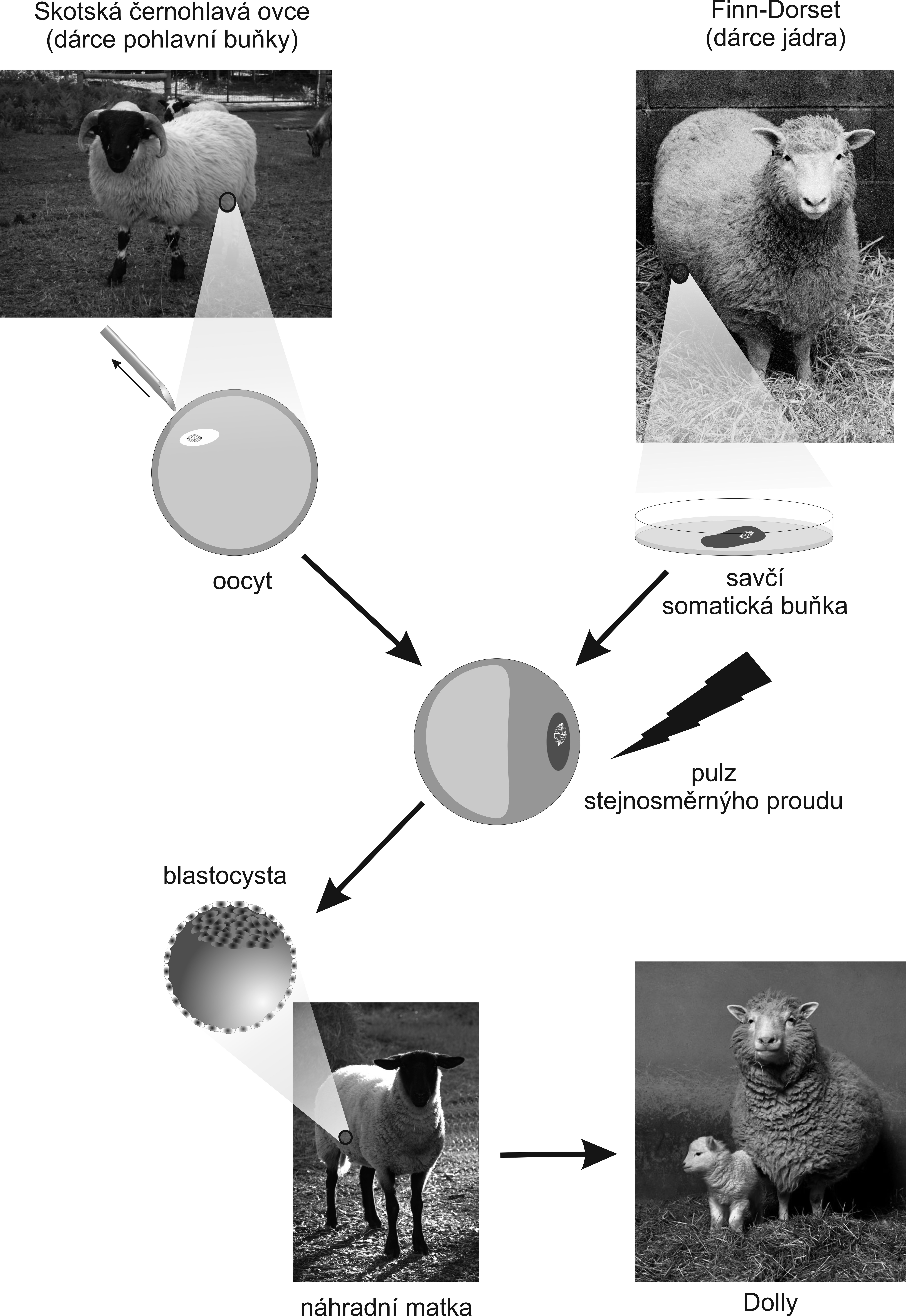 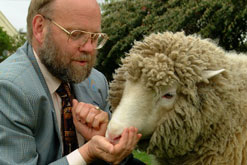 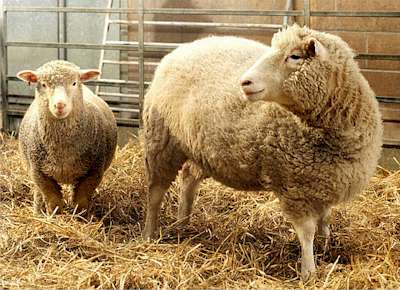 Ovečka Dolly (1997-2004)
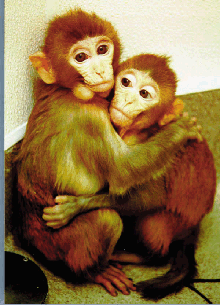 Somatická buňka dospělé ovce byla sloučena s 
neoplodněným enukleovaným oocytem jiné ovce
Makak Neti a Ditto
Autor Don Wolf, 1997
Strana  17
© Ondřej Slabý, 2009
Úvod do molekulární medicíny 1/12
Historie molekulární medicíny – moderní éra 1980s-2000s
Polymorfizmy DNA

 Za geneticky polymorfní je považován znak s nejméně dvěma geneticky podmíněnými 
variantami v jedné populaci, které se nachází v takových frekvencích, 
že i zřídkavá má frekvenci alespoň 1%.
Mezi lidmi je přibližně 99,9% shoda v sekvenci DNA
Zbývajících 0,1% nás činí jedinečnými (jak vypadáme, nemoci, kterými budeme trpět, …)

Bodové (single-nucleotide polymorphism SNP, vyslovuj snip)
Frekvence přibližně jeden 1 SNP na 1kb DNA sekvence
Repetitivních sekvencí (satelity, mikrosatelity – počty repetic)

1985 – DNA fingerprinting – komplexnost polymorfizmů 
satelitů umožňuje vytvořit unikátní DNA profil jedince
1987 – poprvé uznán DNA fingerprinting  jako důkaz u soudu
počátek forenzní molekulární biologie

DNA polymorfizmy jsou genetickým pozadím souvisejícím mimo jiné také s dispozicemi 
k civilizačním chorobám a léčebnou odpovědí .
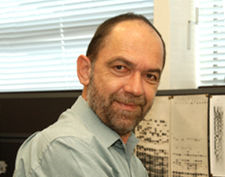 Sir Alec Jeffreys
Strana  18
© Ondřej Slabý, 2009
Úvod do molekulární medicíny 1/12
1998 – objev RNA INTERFERENCE Craig Mello a Andy Fire u C. Elegans 
–NOVÝ NÁSTROJ GENOVÉ TERAPIE
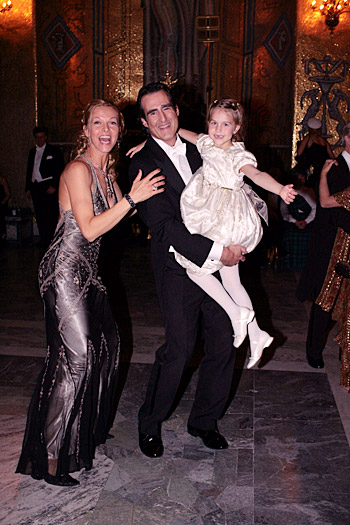 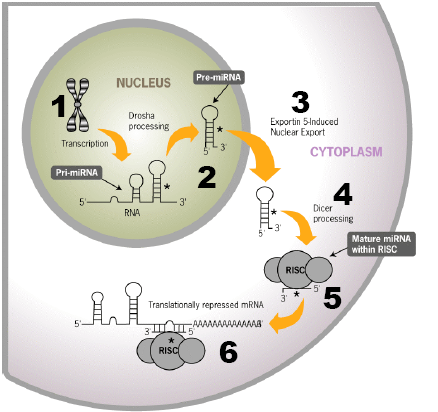 Craig Mello na slavnostním banketu po udílení Nobelových cen za rok 2006.
Strana  19
© Ondřej Slabý, 2009
Úvod do molekulární medicíny 1/12
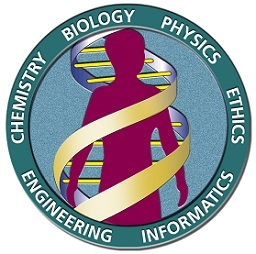 HUMAN GENOME PROJECT
1985-1990: diskuse o sekvenování lidského genomu
– “nebezpečné” - “nesmyslné” - “nemožné”

1988-1990: Založen HUMAN GENOME PROJECT (HGP)
20 laboratoří z USA, Velké Británie, Japonska, Francie, Německa a Číny
Asi 2800 lidí, vedoucí: Francis Collins, NIH

Mezinárodní spolupráce: HUGO (Human Genome Organisation)

Cíle:
– genetická mapa lidského genomu
– fyzická mapa: marker každých 100 kbp
– sekvenování modelových organismů (E. coli, S. cerevisiae, C. elegans, Drosophila, myš)
– objevit všechny lidské geny (předpokl. 60-80 tisíc)
– sekvenování celého lidského genomu (3000 Mbp) do r. 2005 
s rozpočtem 3 bil. USD
Strana  21
© Ondřej Slabý, 2009
Úvod do molekulární medicíny 1/12
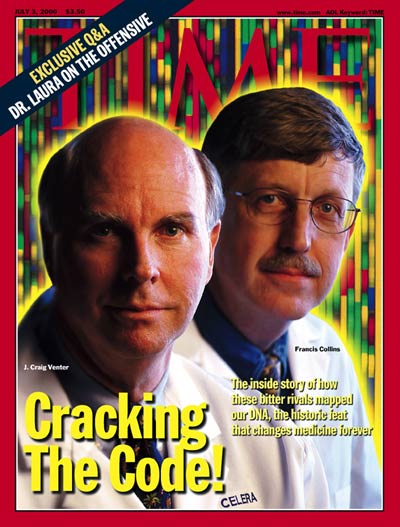 Květen 1998
• Craig Venter zakládá soukromou biotechnologickou společnost CELERA GENOMICS, Inc. a vyhlašuje záměr 
sekvenovat celý lidský genom za 3 roky a 300 mil. USD 
metodou whole-genome shotgun, několik desítek 
zaměstnanců (sponzorováno Applied Biosystems)
• V té době výsledek práce HGP: sekvenováno 
cca 4 % lidského genomu.

Celera Genomics & akad. spolupracovníci publikují draft genomu
Drosophila melanogaster (cca 2/3 z 180 Mbp)
• ... whole-genome shotgun lze použít i pro velké genomy
• ... Lidský genom: závod mezi Human Genome Project a Celera Genomics

Únor 2001 - Remíza
HGP publikuje draft lidského genomu v časopisu Nature 15.2.2001.
Celera Genomics publikuje svou sekvenci lidského genomu v Science 16.2.2001.
„Discovery can´t wait“
Strana  22
© Ondřej Slabý, 2009
Úvod do molekulární medicíny 1/12
Srovnání přístupu veřejného konsorcia a Celera Genomics
Clone-by-clone
Whole-genome shotgun
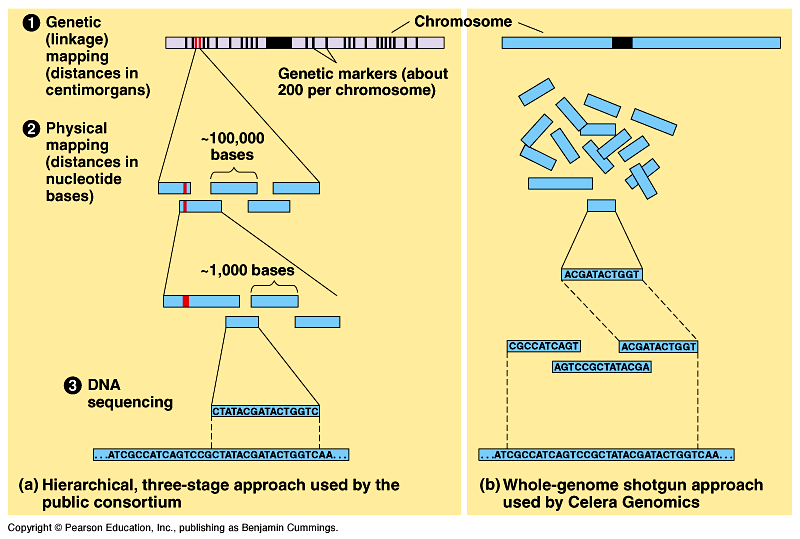 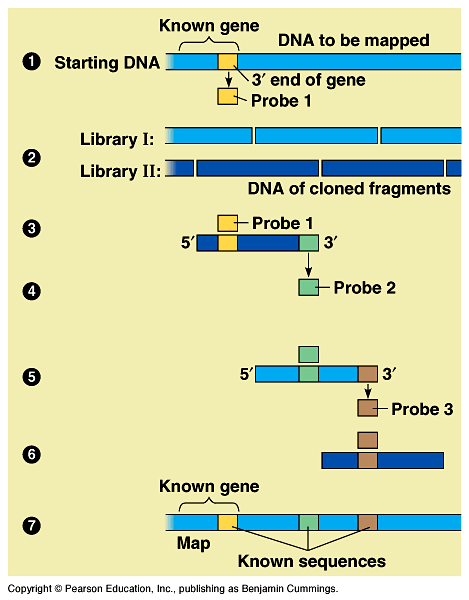 Pracovníci veřejného konsorcia byli zavázáni tzv. Bahamskou deklarací, která stanovila, že se výsledky sekvenování musí do 24 hod. 
vystavit veřejně na internetu, aby všechna pracoviště mohla využít výsledků ostatních. Tato data ovšem využívali i pracovníci Celery, 
kteří  ovšem nebyli Bahamskou deklarací vázáni a své výsledky nezveřejňovali.
Strana  23
© Ondřej Slabý, 2009
Úvod do molekulární medicíny 1/12
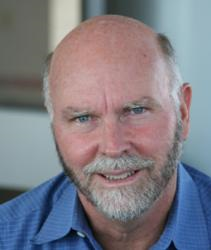 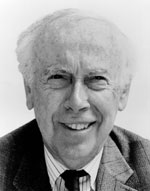 James D. Watson
Říjen 2007
Méně než 1 mil. USD
Publikován v GeneBank
Trvalo méně než 2 měsíce
Craig Venter
Září 2007, 10 mil. USD
32 million DNA fragmentů, 20 billionu bazí
Total variants: 4.1 million
3.1 million SNPs
4000 genů mělo pozměněné proteinové produkty
Venter netrpí CF ani Huntigtonovou chorobou
Následovaly sekvenační analýzy 
dalších jedinců z různých etnik, 
které přinesly podstatné informace 
o interpersonálních rozdílech ve 
struktuře genomů.
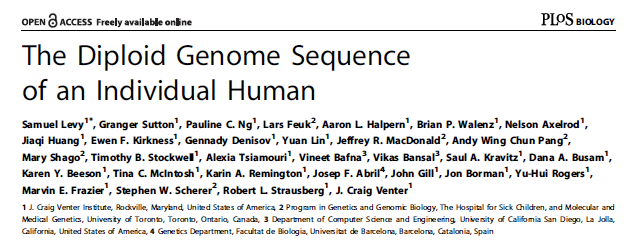 Strana  24
© Ondřej Slabý, 2009
Úvod do molekulární medicíny 1/12
Nové technologie založené na principu masivního paralelního sekvenování
next-generation DNA sequencing technology
Srpen 2009
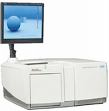 Roche 
454 Genome/
Sequencer
platfrom
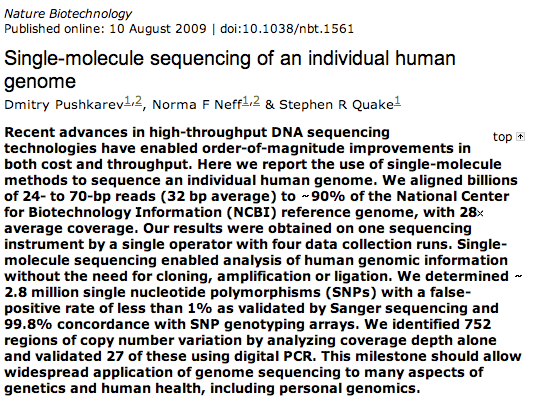 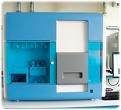 Solexa
Ilumina
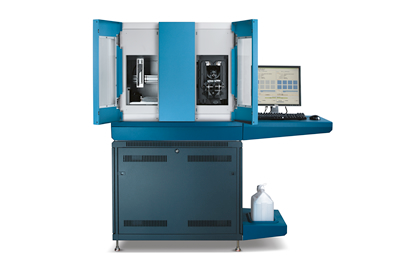 SOLiD 
Applied
Biosystems
Délka projektu: 8 týdnů
48 000 USD (Venter 10 MUSD -> HUGO: 3 000 MUSD)
Paralelní sekvenování miliónů sekvencí, celkem 100 – 3000 Mb/run, jednotlivé sekvence dlouhé 20 – 400 bp
Strana  25
© Ondřej Slabý, 2009
Úvod do molekulární medicíny 1/12
Take home

Co je molekulární medicína?
Co znamená spojení „integrace diagnózy a terapie“?
Jaké jsou důvody a následky individualizace léčby?
Jaké milníky v historii molekulární biologie umožnily 
vznik oboru molekulární medicína a jaké nejnovější 
poznatky její rychlý vývoj v posledních letech?
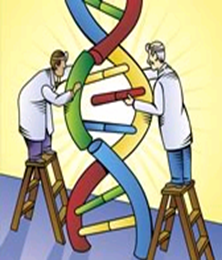 Náplň příští přednášky
Molekulární patologie nádorových onemocnění – buněčný cyklus, apoptóza, genetická 
nestabilita nádorů, rizikové faktory, angiogeneze, tvorba metastáz, mikroRNA, nádor 
jako komplexní tkáň, histopatologická klasifikace nádorů, mechanismus účinku 
vybraných léčiv, invazivita/chemorezistence – příklady kolorektálního karcinomu, 
mamárního karcinomu a glioblastomu
Strana  34
© Ondřej Slabý, 2009
Úvod do molekulární medicíny 1/12
Doporučená literatura
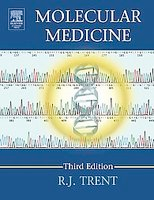 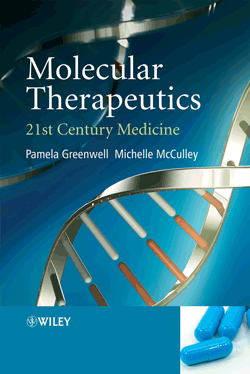 Strana  35
© Ondřej Slabý, 2009
Úvod do molekulární medicíny 1/12
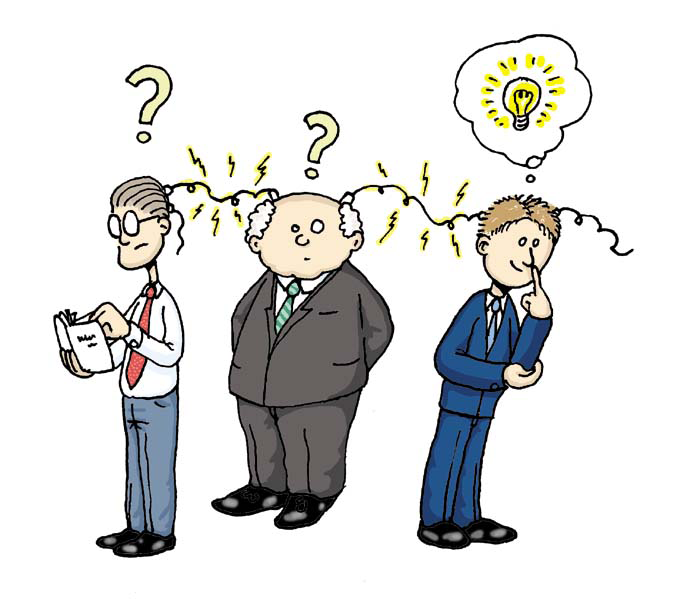 Dotazy?
Strana  36
© Ondřej Slabý, 2009